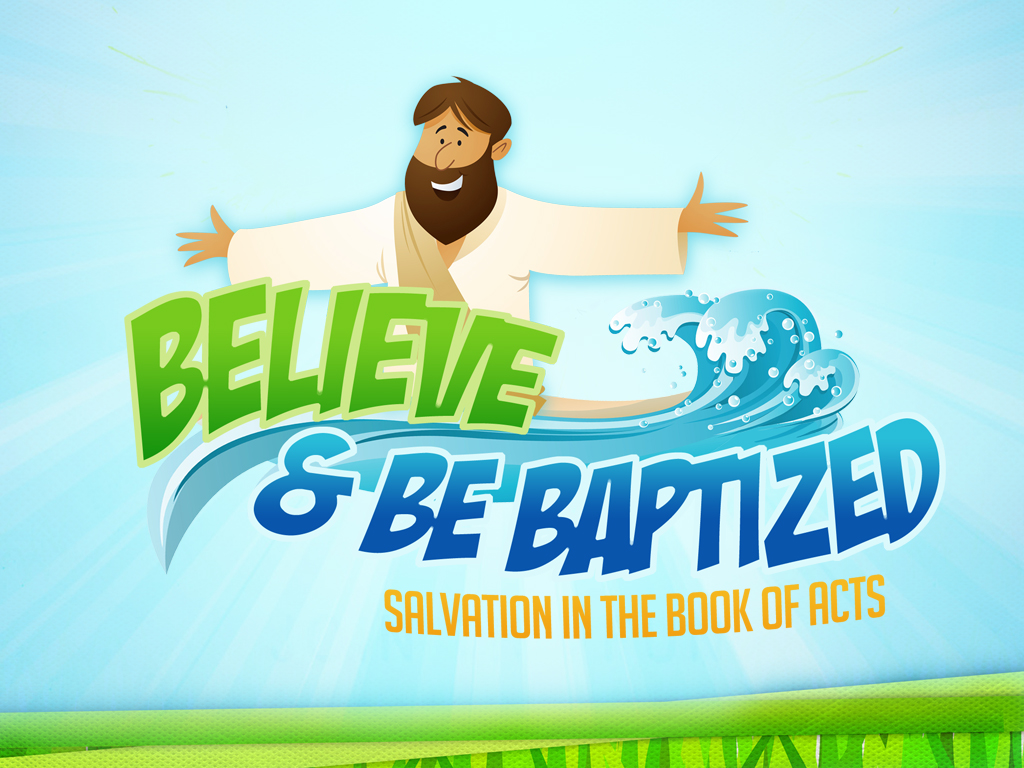 [Speaker Notes: One of the great conversion passages from Acts not being taught Mon – Friday.

Acts 18.]
Salvation In The City of Corinth
Paul Comes To Corinth.
Acts 18:1-4
The Beginning of The Church at Corinth.
Acts 18:5-8
God’s Encouragement To Continue Teaching.
Acts 18:9-11
The Unsuccessful Opposition & Paul’s Departure.
Acts 18:12-18
[Speaker Notes: Corinth: A city so full of sin – its name was synonymous with immorality. (Like Las Vegas)]
Lessons For Our Evangelism
Working Hard Is Always Easier With Good Friends.
Acts 18:2-3
Week After Week, Keep At It!
Acts 18:4
A Great Location Is A Great Asset.
Acts 18:7
The Church Was Multiplied When Entire Households Responded.
Acts 18:8
Act With Faith Over Fear.
Acts 18:9-11
[Speaker Notes: A city of sin NEEDS SOME LIGHT!  We need to be that light!

FRIENDS:  Aquilla & Pricilla

WEEK AFTER:  Keep inviting.

LOCATION: We should be THANKFUL!

HOUSEHOLDS:  When you invite on person, you impact a whole family!  When you teach one person, you impact a whole family!  

Like All Others, Salvation Came When They Believed & Were Baptized.  

>>That means they were leaving Judaism and leaving Pagan Immorality.  Great reminder that no matter what some other group might say or might offer - - Salvation in Jesus Christ is worth leaving it all behind.  The truth of the gospel can still resonate in good hearts!

FAITH OVER FEAR:  Let us continue sharing the good news!]
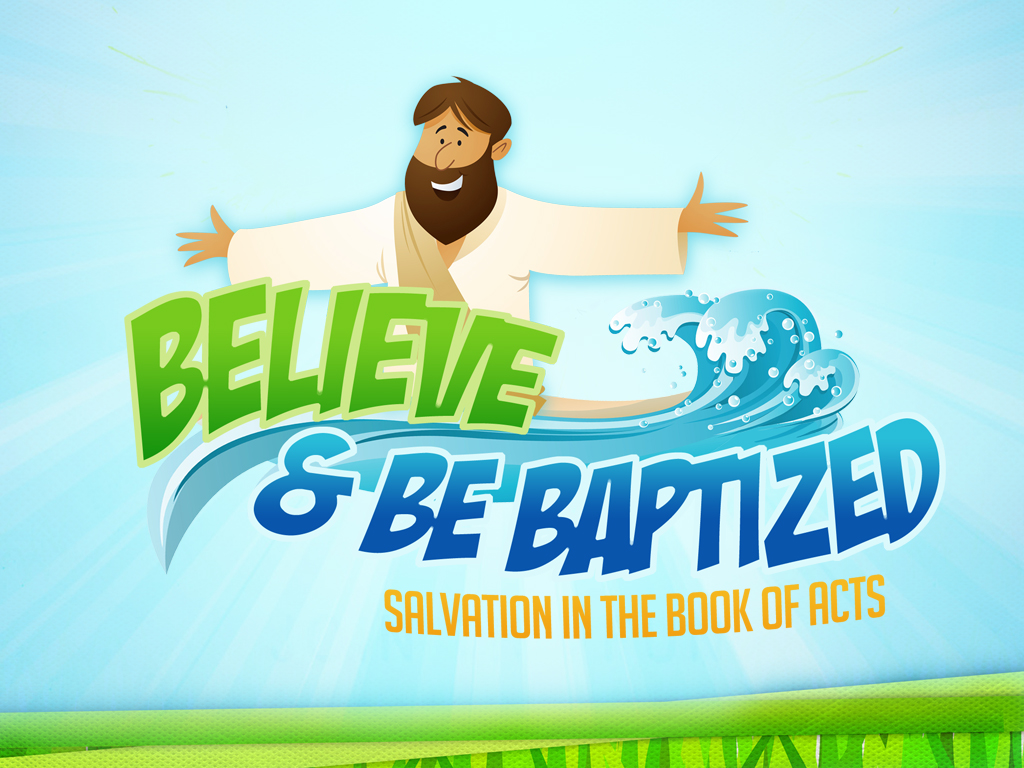 VBS Songs
[Speaker Notes: Tonight – If you’ve just been afraid then – ACT with FAITH over FEAR.

Come forward during the song – or tell a friend as soon as church is over.  Or  come grab me or your parents  - - but don’t let FEAR stop you.

Remember the GOODNESS of GOD and be like the Corinthians: Believe & Be Baptized so that you can be SAVED!]